SWEEČKA
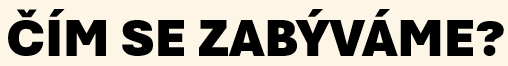 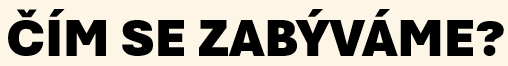 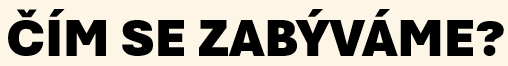 Ručně vyrábíme vonné přírodní svíčky, které zrelaxují vaše tělo a vaší mysl.
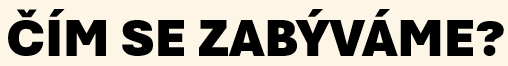 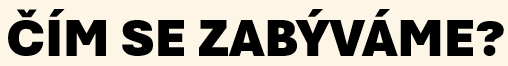 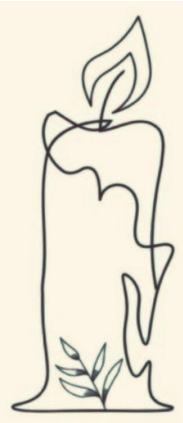 ČÍM JSOU NAŠE SVÍČKY VYJÍMEČNÉ
Jsou vyráběny z přírodních surovin.

Vyhýbáme se látkám, které jsou škodlivé pro lidské tělo.

Chceme aby se zákazníci cítili zdravě a odpočinutě po zapálení našich svíček.
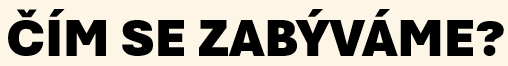 ROZDÍL MEZI NAŠIMI A 
OSTATNÍMI SVÍČKAMI
ČÍM JSOU NAŠE SVÍČKY VYJÍMEČNÉ
Obsahem běžných vonných svíček je parafín.
Parafín je z ropného odpadu.
Tím pádem uvolňují toxické těkavé sloučeniny (benzen, toluen)
Jsou vyráběny z přírodních surovin.

Vyhýbáme se látkám, které jsou škodlivé pro lidské tělo.

Chceme aby se zákazníci cítili zdravě a odpočinutě po zapálení našich svíček.
Naše svíčky jsou vyráběny z přírodního vosku (sójový a včelí vosk).
Neobsahují žádné toxické látky.
Vydrží hořet o 50% déle než běžná svíčka.
ROZDÍL MEZI NAŠIMI A 
OSTATNÍMI SVÍČKAMI
DESING
Svíčky jsou navrženy s elegancí a jednoduchostí.
Proto se s jejich minimalistickou elegancí hodí do jakéhokoliv domácnosti a mohou rozzářit jak vaší místnost, ale i úsměv na vaší tváři.
Obsahem běžných vonných svíček je parafín.
Parafín je z ropného odpadu.
Tím pádem uvolňují toxické těkavé sloučeniny (benzen, toluen)
Naše svíčky jsou vyráběny z přírodního vosku (sójový a včelí vosk).
Neobsahují žádné toxické látky.
Vydrží hořet o 50% déle než běžná svíčka.
DESING
ČÍM JSOU NAŠE SVÍČKY VYJÍMEČNÉ
Svíčky jsou navrženy s elegancí a jednoduchostí.
Proto se s jejich minimalistickou elegancí hodí do jakéhokoliv domácnosti a mohou rozzářit jak vaší místnost, ale i úsměv na vaší tváři.
Jsou vyráběny z přírodních surovin.
Vyhýbáme se škodlivým látkám, které jsou škodlivé pro lidské tělo.
Chceme aby se zákazníci cítili zdravě a odpočinutě po zapálení našich svíček.
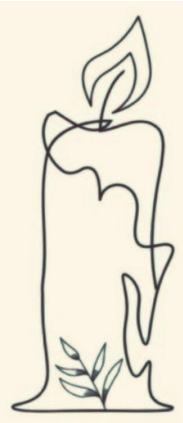 NAŠE NABÍDKY
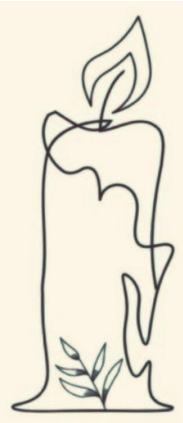 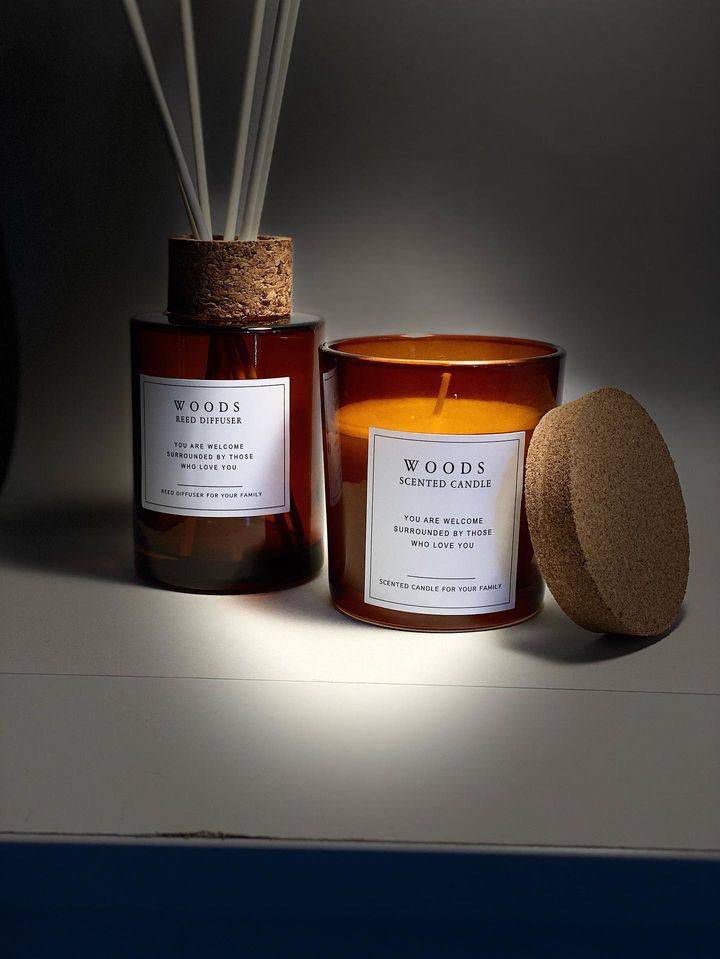 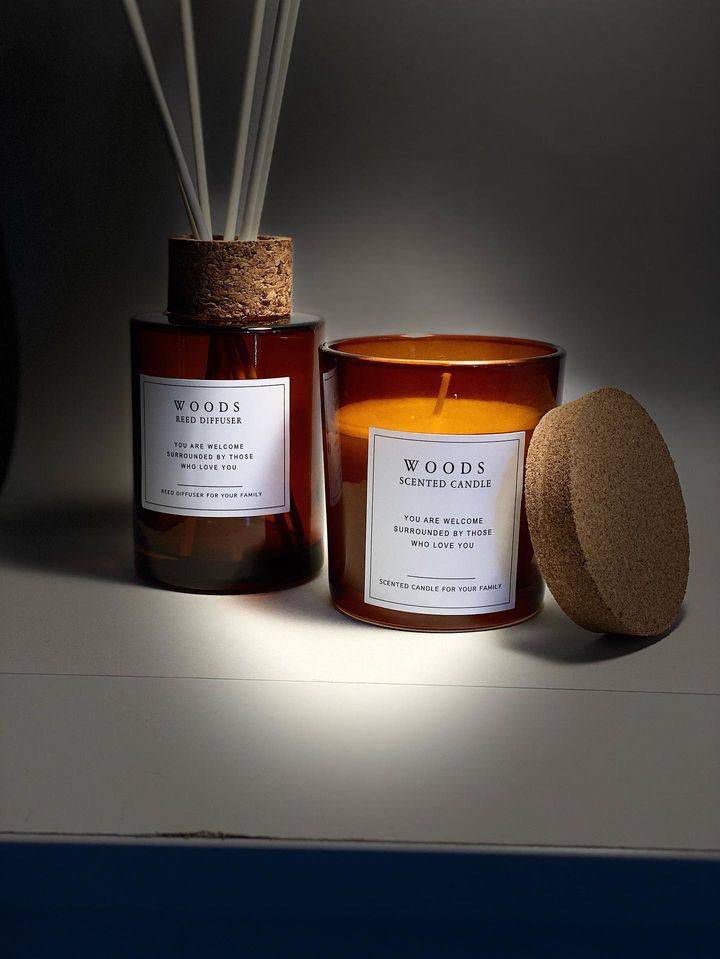 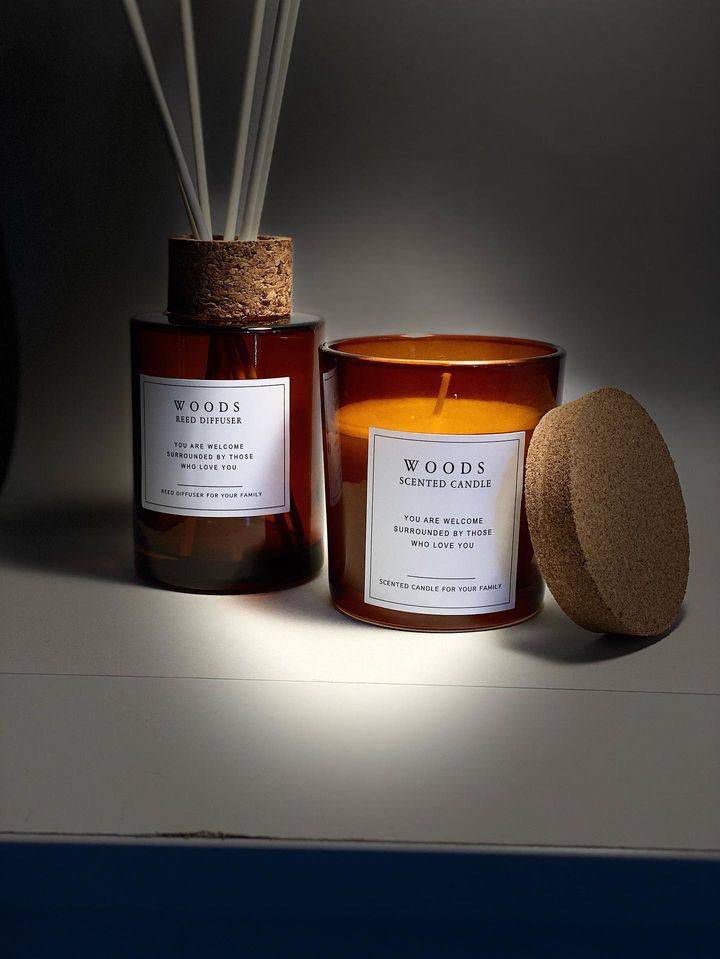 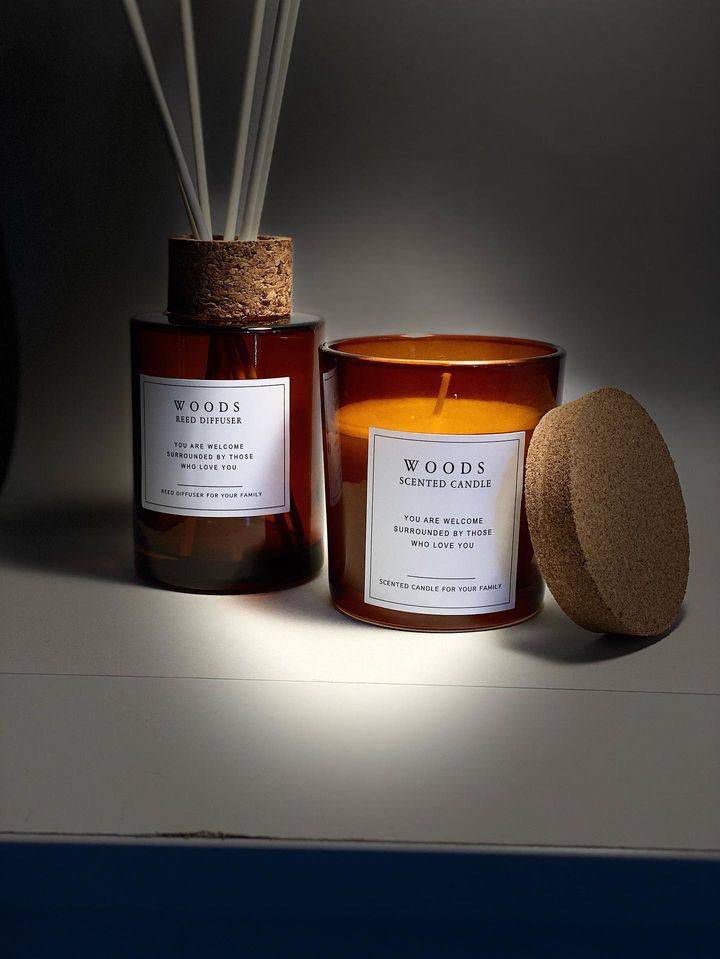 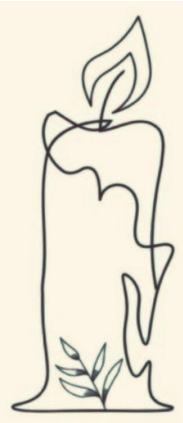 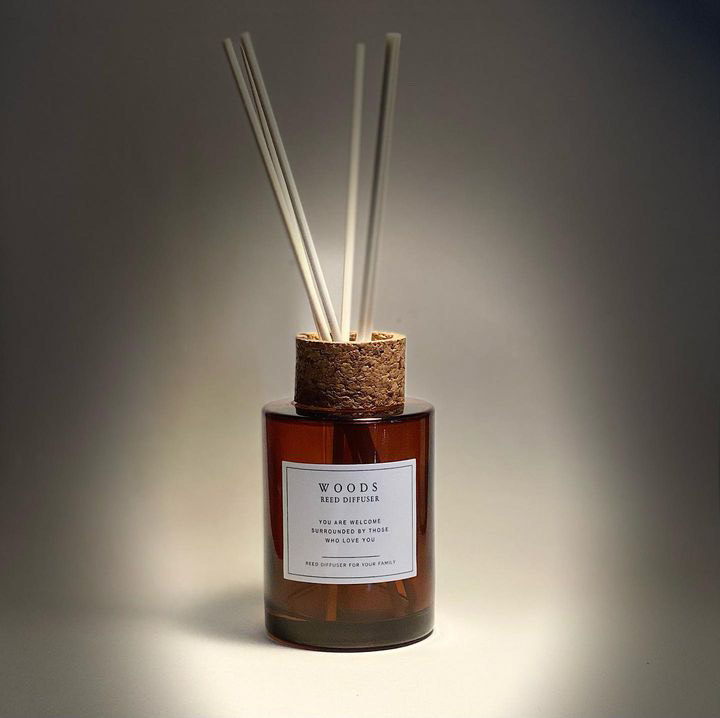 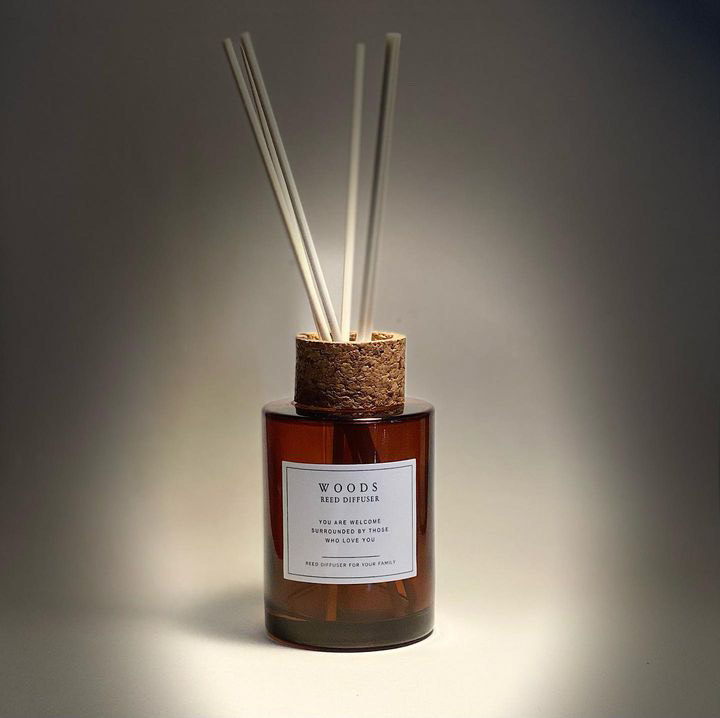 KONTAKTY NA NÁS
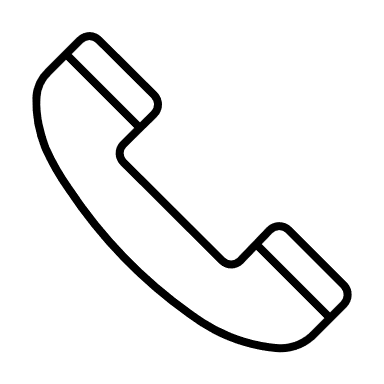 +420 773 990 114
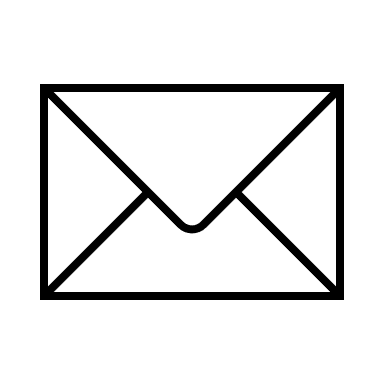 info.sweecka@gmail.com
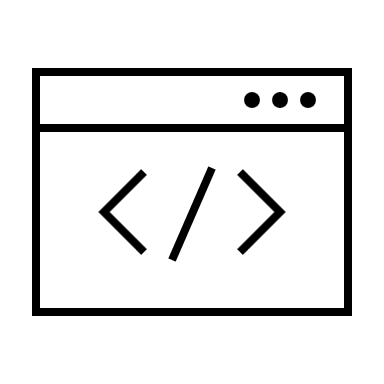 https://sweecka.webnode.cz/
Palackého nám. 100/17, 268 01 Hořovice
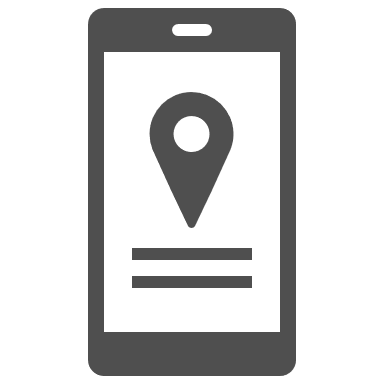 DĚKUJEME ZA POZORNOST